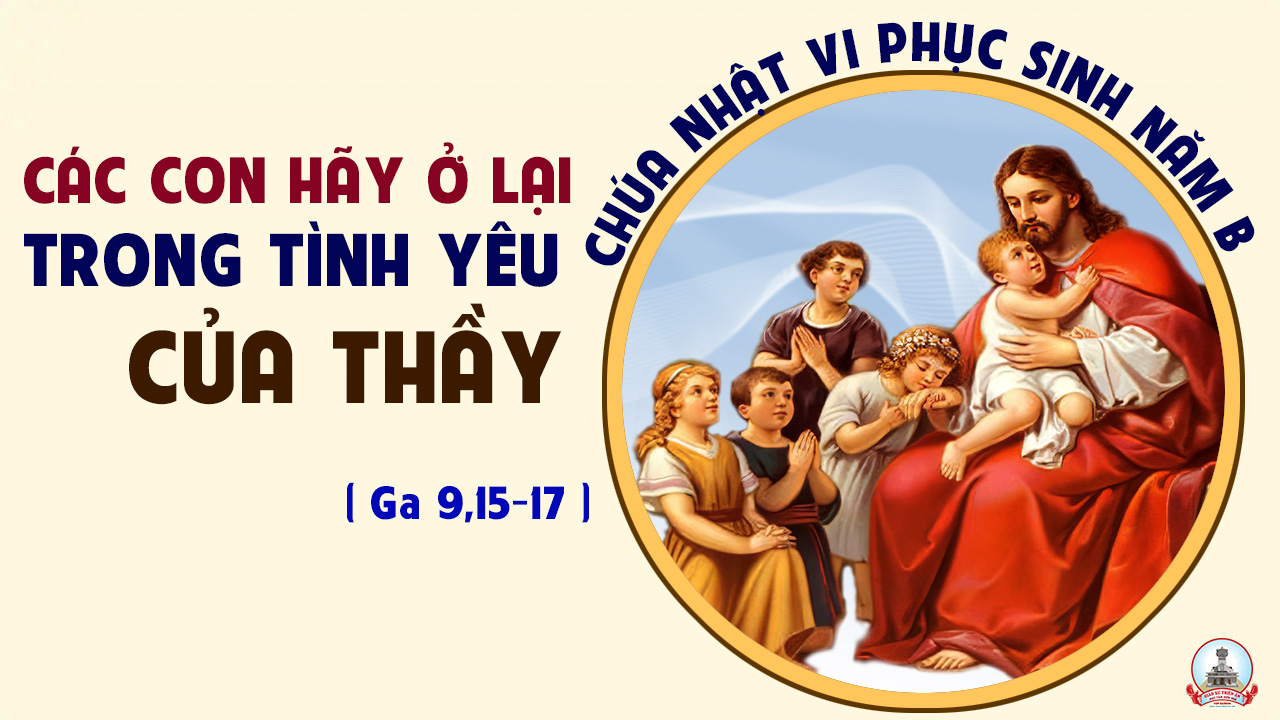 Tập Hát Cộng Đoàn
Đk: Chúa mạc khải đức công chính của Ngài trước mặt chư dân.
Alleluia-Alleluia:
Chúa nói: Nếu ai yêu mến Thầy, thì sẽ giữ lời Thầy. Cha Thầy sẽ yêu thương người ấy, Cha Thầy và Thầy sẽ đến và ở lại nơi người ấy.
Alleluia…
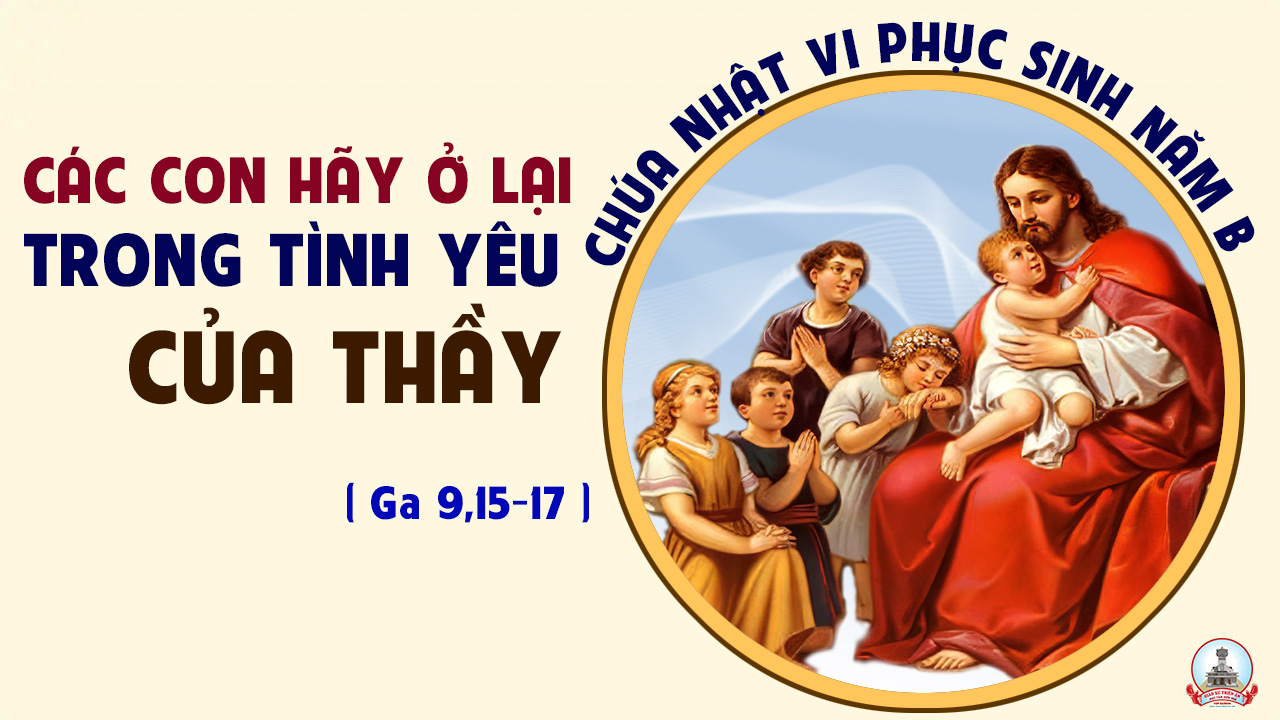 Ca nhập lễ
Cất Tiếng Hát Lên
Anh Tuấn
Đk: Nào cùng cất tiếng hát vang lên. Nào cùng cất tiếng hát vang lên chúc khen và cảm tạ tình Chúa đã yêu thương loài người chúng ta.
Tk: Chúa đã ban Con Một cho thế gian. Và Người đã đến sống như muôn người. Và Người mở lối dẫn ta lên trời, đường lên trời là cuộc sống yêu thương.
Đk: Nào cùng cất tiếng hát vang lên. Nào cùng cất tiếng hát vang lên chúc khen và cảm tạ tình Chúa đã yêu thương loài người chúng ta.
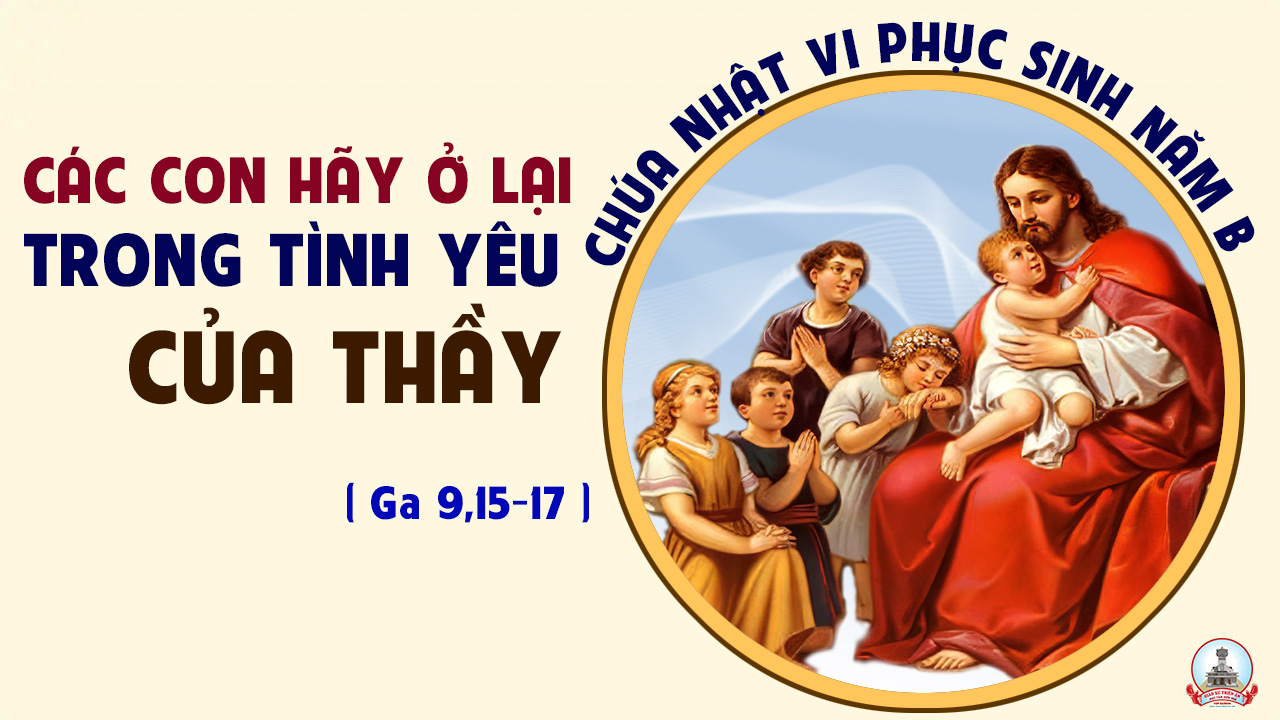 KINH VINH DANH
Chủ tế: Vinh danh Thiên Chúa trên các tầng trời.A+B: Và bình an dưới thế cho người thiện tâm.
A: Chúng con ca ngợi Chúa.
B: Chúng con chúc tụng Chúa. A: Chúng con thờ lạy Chúa. 
B: Chúng con tôn vinh Chúa.
A: Chúng con cảm tạ Chúa vì vinh quang cao cả Chúa.
B: Lạy Chúa là Thiên Chúa, là Vua trên trời, là Chúa Cha toàn năng.
A: Lạy con một Thiên Chúa,
Chúa Giêsu Kitô.
B: Lạy Chúa là Thiên Chúa, là Chiên Thiên Chúa là Con Đức Chúa Cha.
A: Chúa xóa tội trần gian, xin thương xót chúng con.
B: Chúa xóa tội trần gian, xin nhậm lời chúng con cầu khẩn.
A: Chúa ngự bên hữu Đức Chúa Cha, xin thương xót chúng con.
B: Vì lạy Chúa Giêsu Kitô, chỉ có Chúa là Đấng Thánh.
Chỉ có Chúa là Chúa, chỉ có Chúa là đấng tối cao.
A+B: Cùng Đức Chúa Thánh Thần trong vinh quang Đức Chúa Cha. 
Amen.
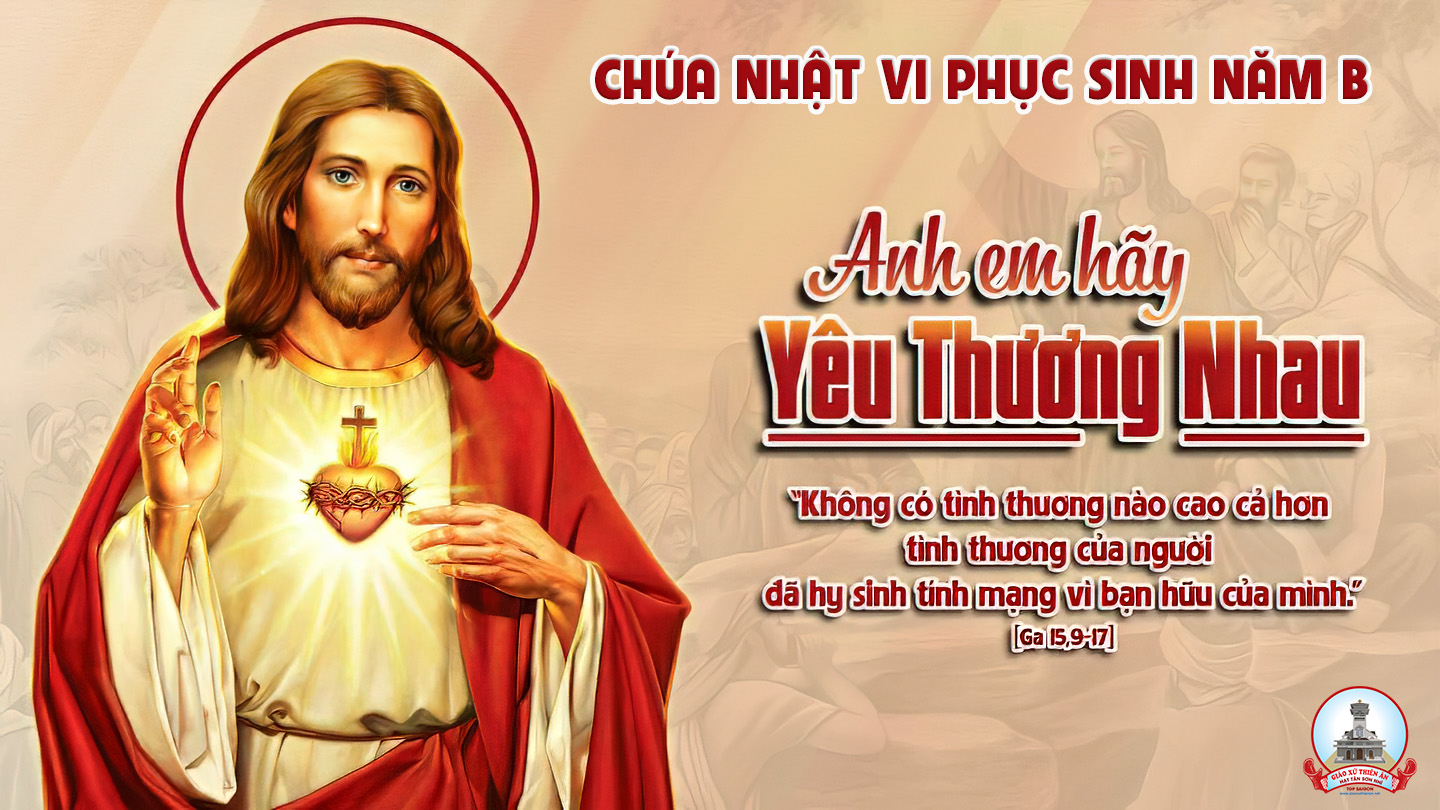 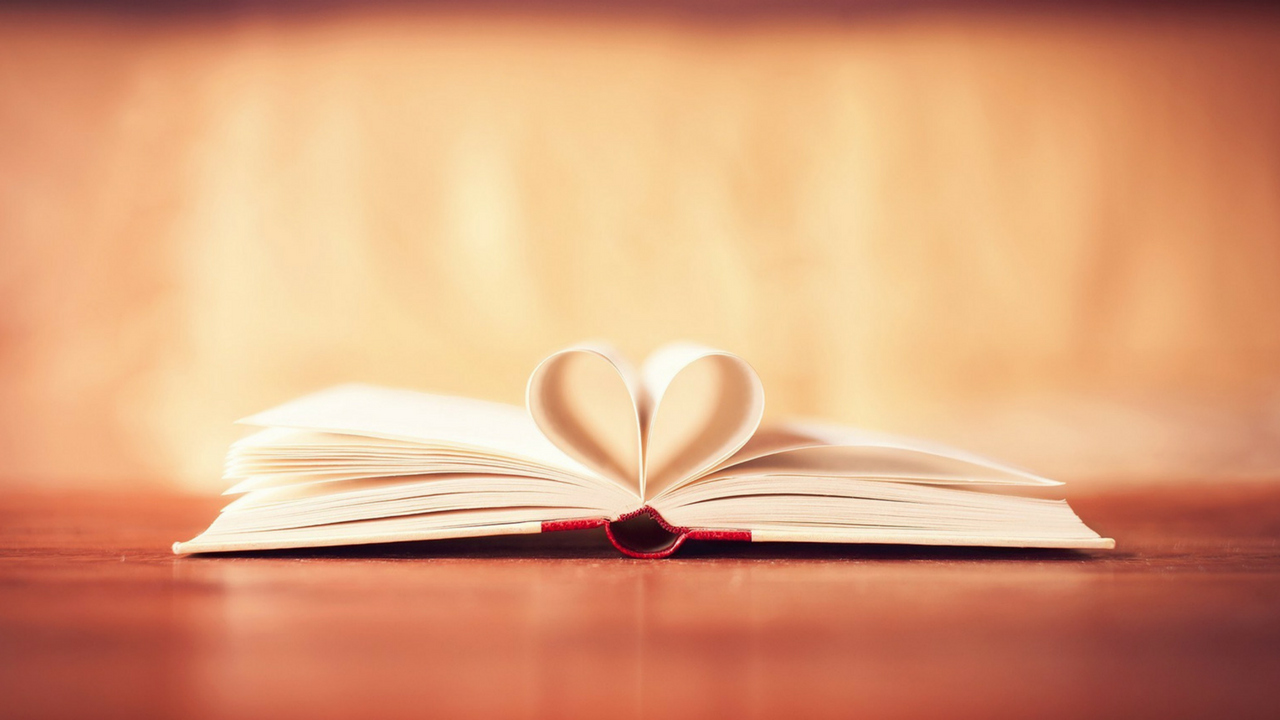 Thiên Chúa ban Thánh Thần xuống trên cả các dân ngoại.
Bài Đọc 1
Bài trích sách công vụ Tông Đồ
THÁNH VỊNH 97CHÚA NHẬT VI PHỤC SINHNĂM BLM KIM LONG03 Câu
Đk: Chúa mạc khải đức công chính của Ngài trước mặt chư dân.
Tk1: Hát lên một khúc tân ca ngợi khen Chúa Trời. Vì Chúa đã tạo tác biết bao kỳ công. Nhờ tay thực uy dũng Ngài đã vinh thắng, vinh thắng nhờ cánh tay thánh thiện của Ngài.
Đk: Chúa mạc khải đức công chính của Ngài trước mặt chư dân.
Tk2: Chúa nay dọi chiếu trên ta hồng ân cứu độ. Mạc khải cùng vạn quốc đức công bình đây. Tình thương, lòng trung tín rầy Ngài lại nhớ, ban xuống nhà Ích-diên, chính dân riêng Ngài.
Đk: Chúa mạc khải đức công chính của Ngài trước mặt chư dân.
Tk3: Khắp nơi toàn cõi dương gian rầy đã ngắm nhìn, nhìn Chúa dùng quyền phép cứu độ trần gian. Nào mau ngợi khen Chúa, địa cầu muôn nơi, vui sướng đàn hát lên, hỉ hoan reo hò.
Đk: Chúa mạc khải đức công chính của Ngài trước mặt chư dân.
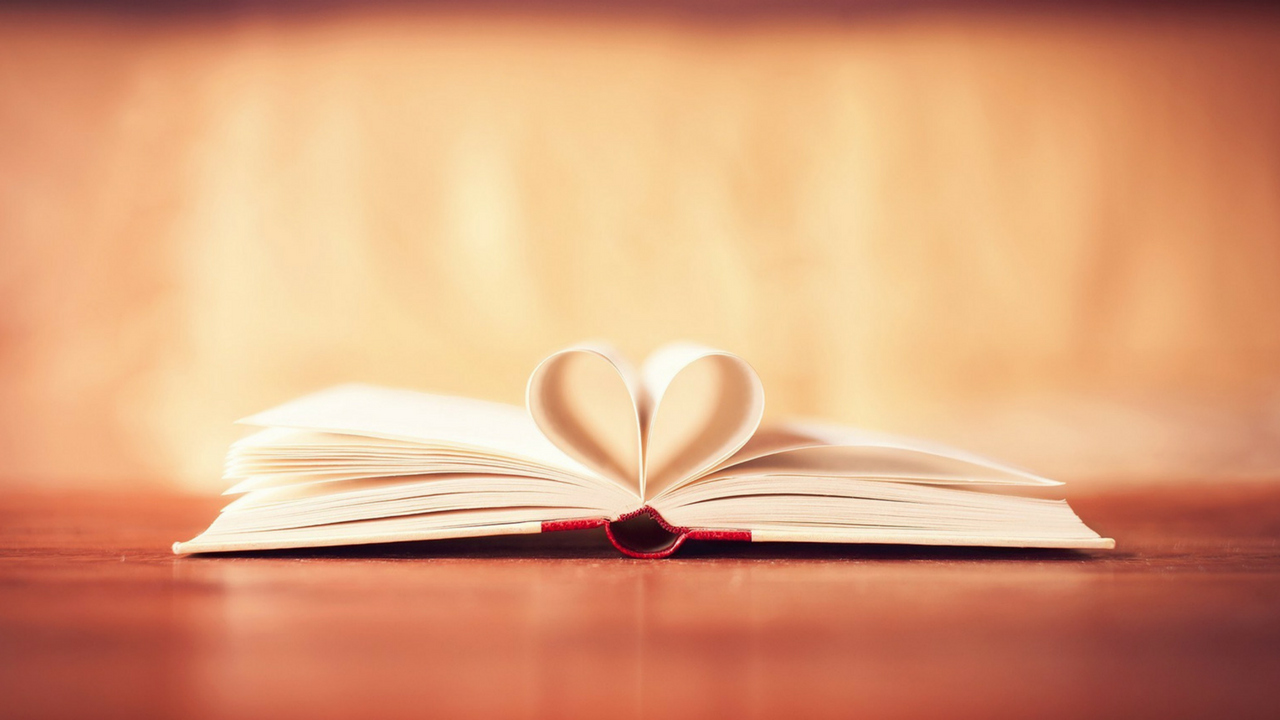 Thiên Chúa là Tình Yêu.
Bài Đọc 2
Bài trích thư thứ nhất của thánh Gio-an tông đồ.
Alleluia-Alleluia:
Chúa nói: Nếu ai yêu mến Thầy, thì sẽ giữ lời Thầy. Cha Thầy sẽ yêu thương người ấy, Cha Thầy và Thầy sẽ đến và ở lại nơi người ấy.
Alleluia…
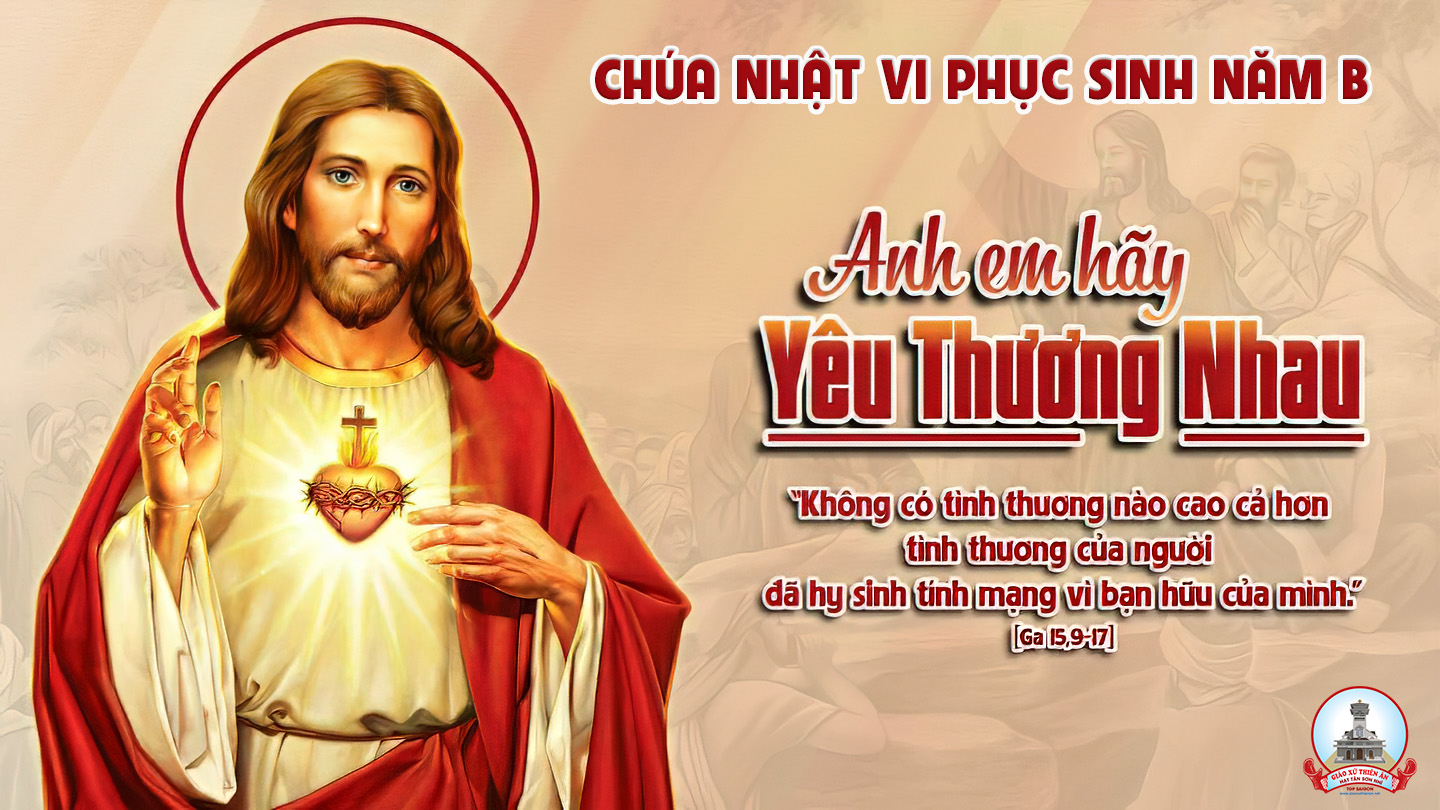 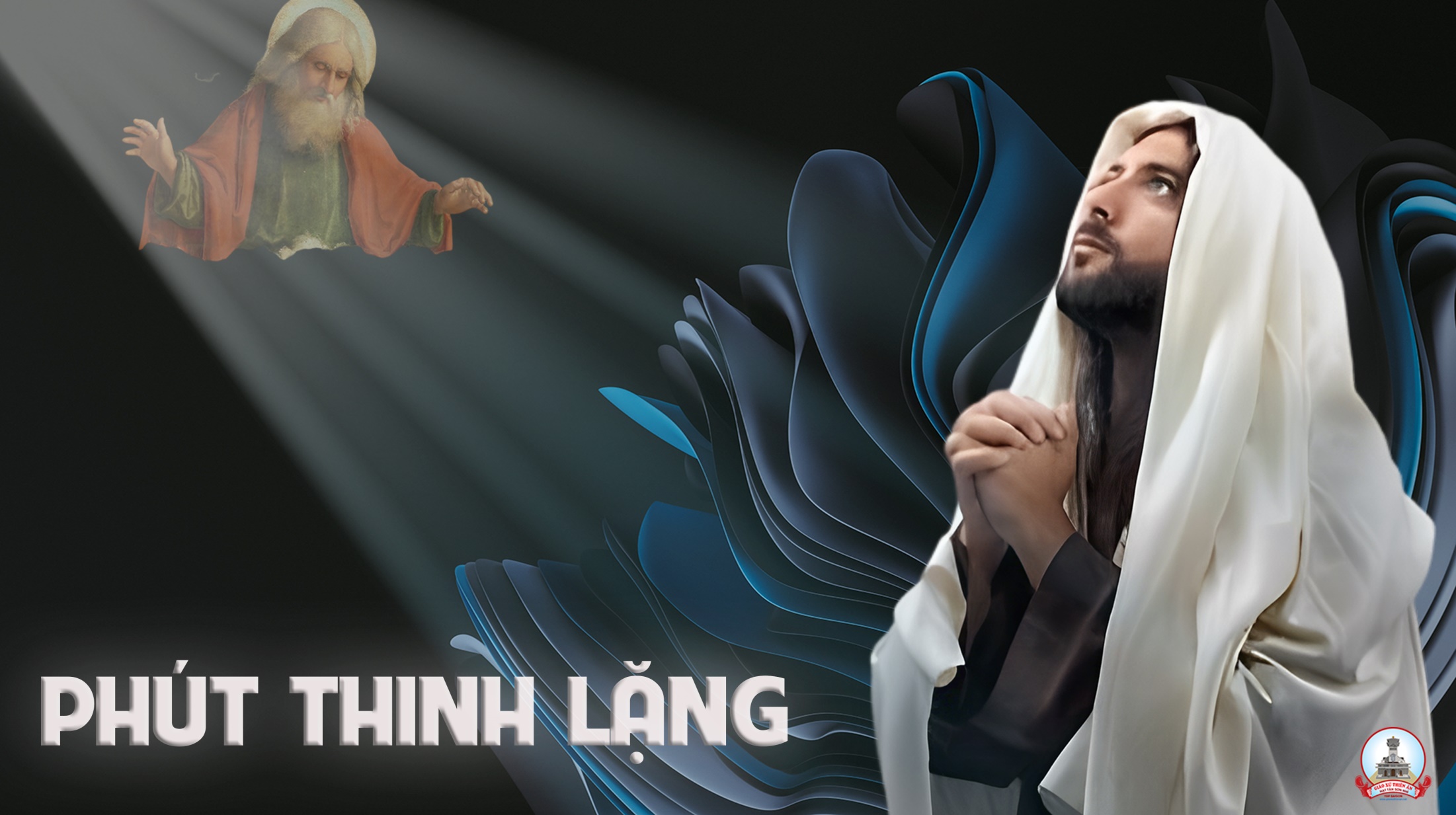 KINH TIN KÍNH
Tôi tin kính một Thiên Chúa là Cha toàn năng, Đấng tạo thành trời đất, muôn vật hữu hình và vô hình.
Tôi tin kính một Chúa Giêsu Kitô, Con Một Thiên Chúa, Sinh bởi Đức Chúa Cha từ trước muôn đời.
Người là Thiên Chúa bởi Thiên Chúa, Ánh Sáng bởi Ánh Sáng, Thiên Chúa thật bởi Thiên Chúa thật,
được sinh ra mà không phải được tạo thành, đồng bản thể với Đức Chúa Cha: nhờ Người mà muôn vật được tạo thành.
Vì loài người chúng ta và để cứu độ chúng ta, Người đã từ trời xuống thế.
Bởi phép Đức Chúa Thánh Thần, Người đã nhập thể trong lòng Trinh Nữ Maria, và đã làm người.
Người chịu đóng đinh vào thập giá vì chúng ta, thời quan Phongxiô Philatô; Người chịu khổ hình và mai táng, ngày thứ ba Người sống lại như lời Thánh Kinh.
Người lên trời, ngự bên hữu Đức Chúa Cha, và Người sẽ lại đến trong vinh quang để phán xét kẻ sống và kẻ chết, Nước Người sẽ không bao giờ cùng.
Tôi tin kính Đức Chúa Thánh Thần là Thiên Chúa và là Đấng ban sự sống, Người bởi Đức Chúa Cha và Đức Chúa Con mà ra,
Người được phụng thờ và tôn vinh cùng với Đức Chúa Cha và Đức Chúa Con: Người đã dùng các tiên tri mà phán dạy.
Tôi tin Hội Thánh duy nhất thánh thiện công giáo và tông truyền.
Tôi tuyên xưng có một Phép Rửa để tha tội. Tôi trông đợi kẻ chết sống lại và sự sống đời sau. Amen.
LỜI NGUYỆN TÍN HỮU
Anh chị em thân mến, dấu chỉ chúng ta sống hiệp thông với Đức Giêsu là tuân giữ giới răn yêu thương mà Người đã trối lại.
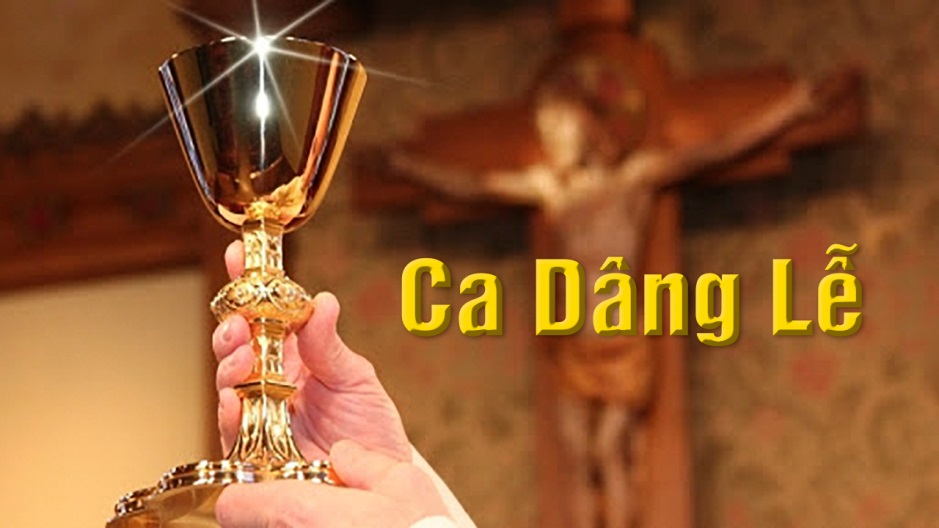 Ca Dâng Lễ 
Dâng Lễ Vật
Nguyễn Duy
Đk: Rượu nho bánh miến con dâng về dâng về Chúa từ nhân. Nguyện xin Thiên Chúa ban dư tràn, dư tràn những hồng ân.
Tk1: Con xin dâng lên tình yêu thiết tha cùng muôn tiếng ca. Ghi trong tâm tư ngàn muôn ước mơ cùng năm tháng qua.
Đk: Rượu nho bánh miến con dâng về dâng về Chúa từ nhân. Nguyện xin Thiên Chúa ban dư tràn, dư tràn những hồng ân.
Tk2: Con xin dâng lên này thân xác con nhiều khi yếu đau. Xin thương ban ơn để năm tháng sau được thêm sức hơn.
Đk: Rượu nho bánh miến con dâng về dâng về Chúa từ nhân. Nguyện xin Thiên Chúa ban dư tràn, dư tràn những hồng ân.
Tk3: Con xin dâng lên niềm tin sắt son vượt qua khó nguy. Khi con an vui hoặc khi đắng cay được yêu Chúa thôi.
Đk: Rượu nho bánh miến con dâng về dâng về Chúa từ nhân. Nguyện xin Thiên Chúa ban dư tràn, dư tràn những hồng ân.
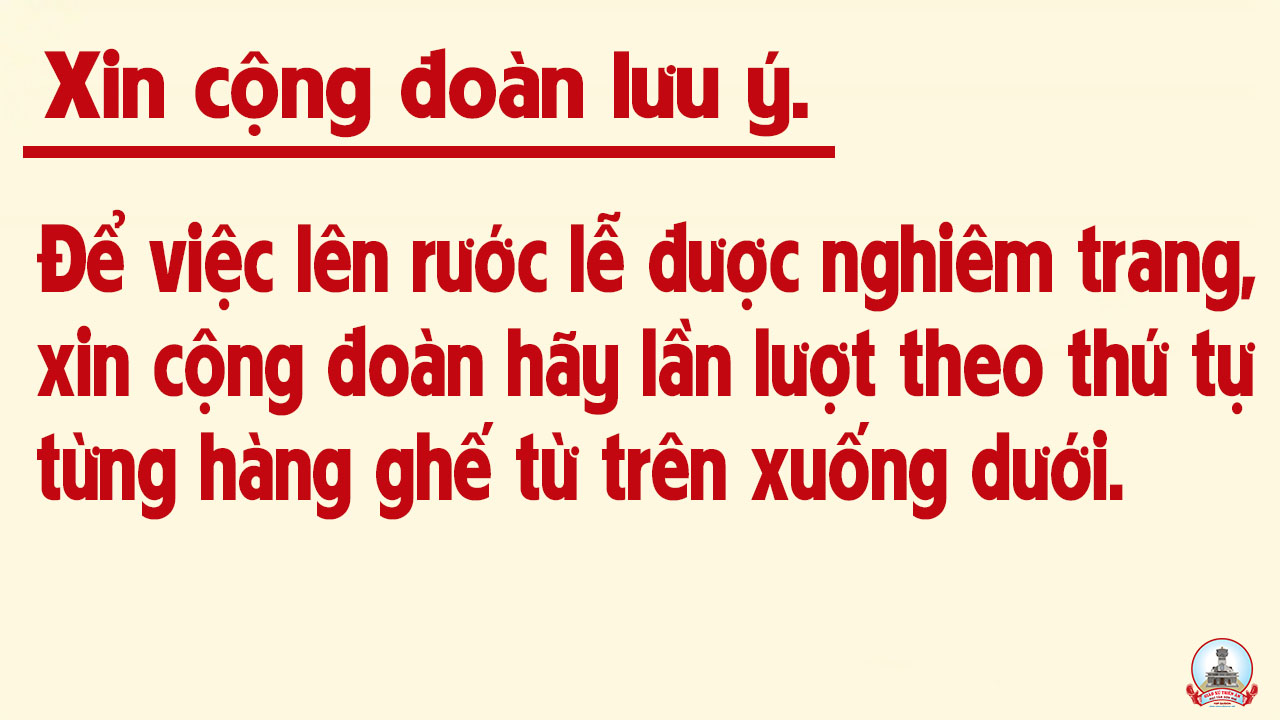 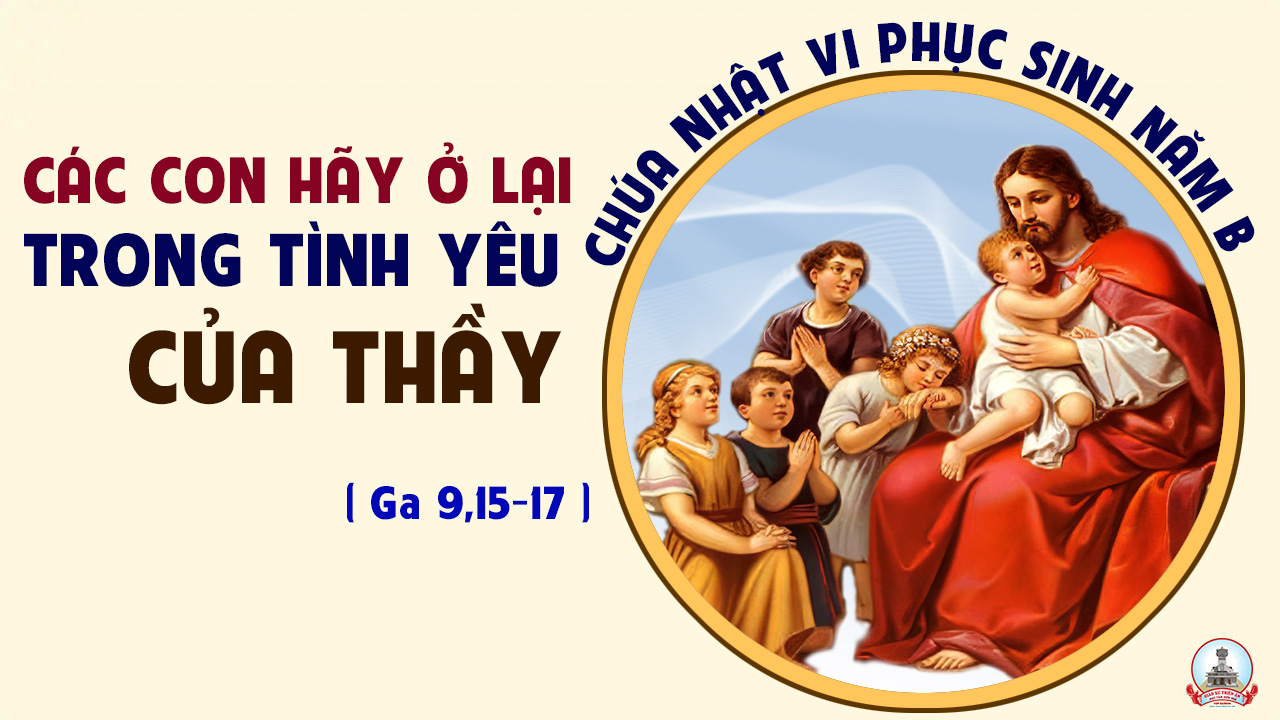 Ca Nguyện Hiệp Lễ 
Cho Con Biết Yêu Thương
Từ Duyên
Tk1: Cho con biết yêu thương trọn đời. Cho con biết yêu thương ngàn đời yêu thương cả cuộc đời yêu thương hết mọi người Chúa ơi!
**: Cho con biết say mê tình Chúa. Cho con biết say mê tình Ngài hy sinh cả cuộc đời vì lòng yêu Chúa thôi.
Đk: Lạy Chúa chính Ngài là Tình Yêu. Tình Yêu con tôn thờ, Tình Yêu ôi cao vời vượt trên muôn núi đồi.
**: Lạy Chúa chính Ngài là Tình Yêu. Đời con luôn cậy nhờ, dù gian nguy trong đời tình con vẫn rạng ngời.
Tk2: Cho con mãi trung kiên ngàn đời. Cho con chẳng khi nao phụ tình tim luôn mở rộng mời trong say đắm tình Ngài thiết tha.
**: Cho con vẫn tin yêu một đời. Cho con biết thứ tha thật nhiều quên đi cả khổ sầu vì lòng yêu Chúa thôi.
Đk: Lạy Chúa chính Ngài là Tình Yêu. Tình Yêu con tôn thờ, Tình Yêu ôi cao vời vượt trên muôn núi đồi.
**: Lạy Chúa chính Ngài là Tình Yêu. Đời con luôn cậy nhờ, dù gian nguy trong đời tình con vẫn rạng ngời.
Tk3: Cho con mãi ghi sâu tình Chúa. Cho con mãi yêu thương mọi người thân con đã thiệt thòi nhưng luôn vẫn trọn tình Chúa ơi!
**: Thân con dẫu bao nhiêu khổ đau. Thân con dẫu bao nhiêu muộn phiền con xin Ngài dủ tình và Ngài luôn đỡ nâng.
Đk: Lạy Chúa chính Ngài là Tình Yêu. Tình Yêu con tôn thờ, Tình Yêu ôi cao vời vượt trên muôn núi đồi.
**: Lạy Chúa chính Ngài là Tình Yêu. Đời con luôn cậy nhờ, dù gian nguy trong đời tình con vẫn rạng ngời.
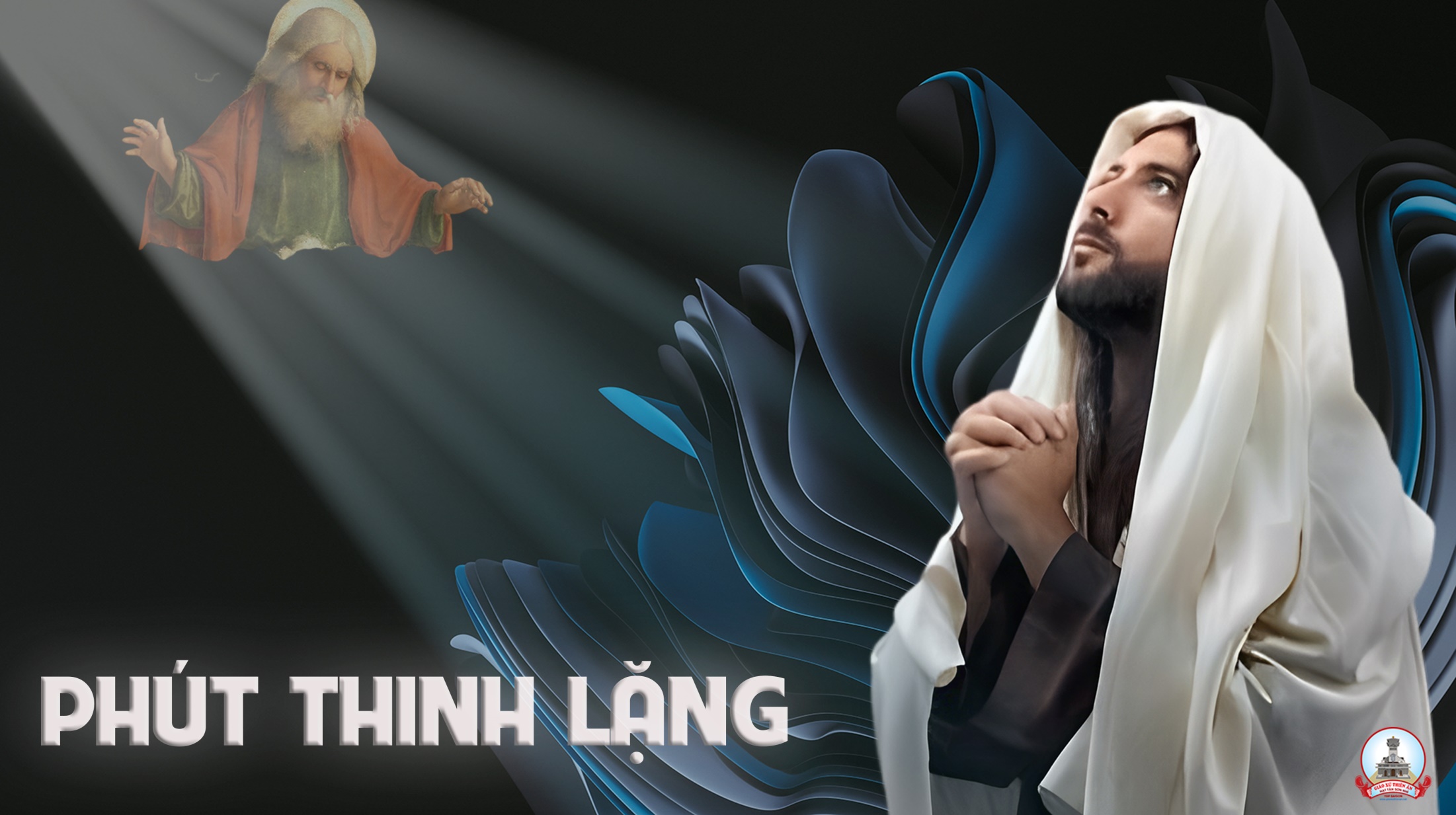 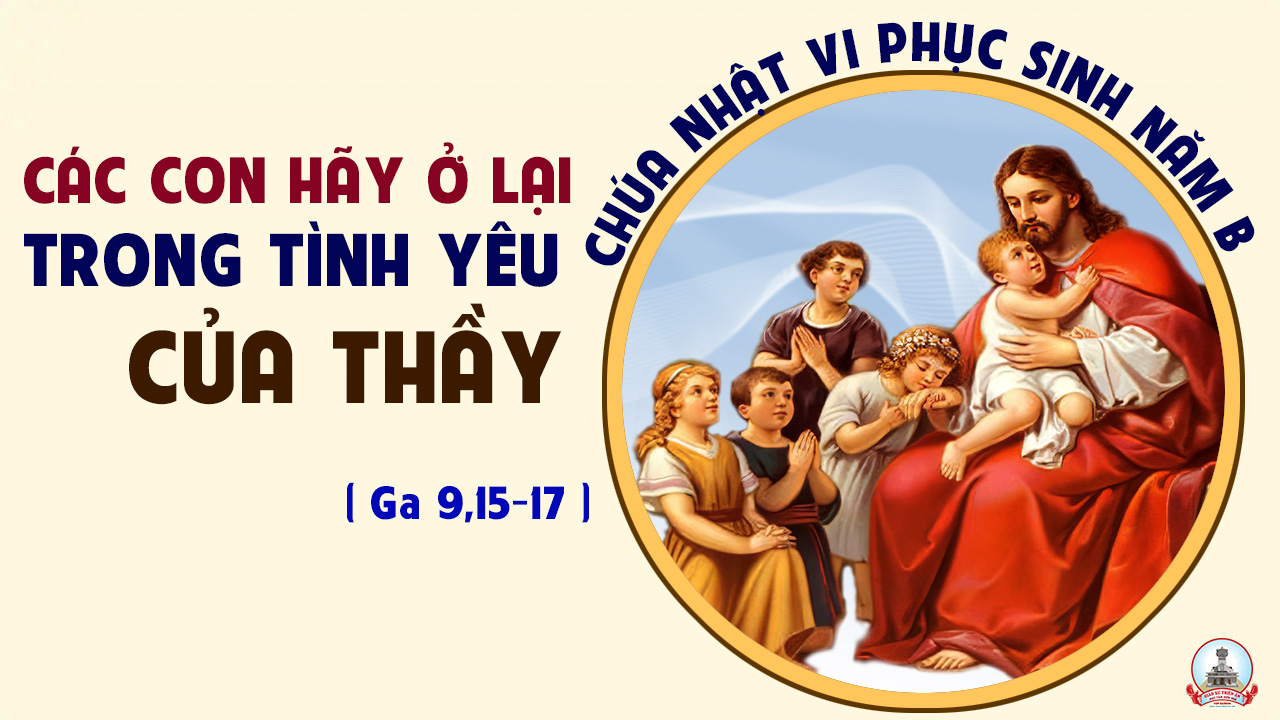 Ca kết lễ
Chính Chúa Chọn Con
Hồng Bính
Đk: Chẳng phải con đã chọn Ngài nhưng chính Ngài chọn con trước đó. Chẳng phải con đã yêu Chúa nhưng chính Ngài yêu con từ trước.
**: Từ lúc con chưa biết yêu Ngài, từ lúc con chưa nhận biết Ngài, Ngài yêu con giữa muôn người Ngài đã chọn con.
Tk: Xin dùng con theo ý của Ngài làm tay chân cho người què cụt cùng làm tai cho người bị điếc.
**: Xin dùng con theo ý của Ngài làm đôi mắt cho người bị mù, làm tiếng kêu cho người bị oan.
Đk: Chẳng phải con đã chọn Ngài nhưng chính Ngài chọn con trước đó. Chẳng phải con đã yêu Chúa nhưng chính Ngài yêu con từ trước.
**: Từ lúc con chưa biết yêu Ngài, từ lúc con chưa nhận biết Ngài, Ngài yêu con giữa muôn người Ngài đã chọn con.
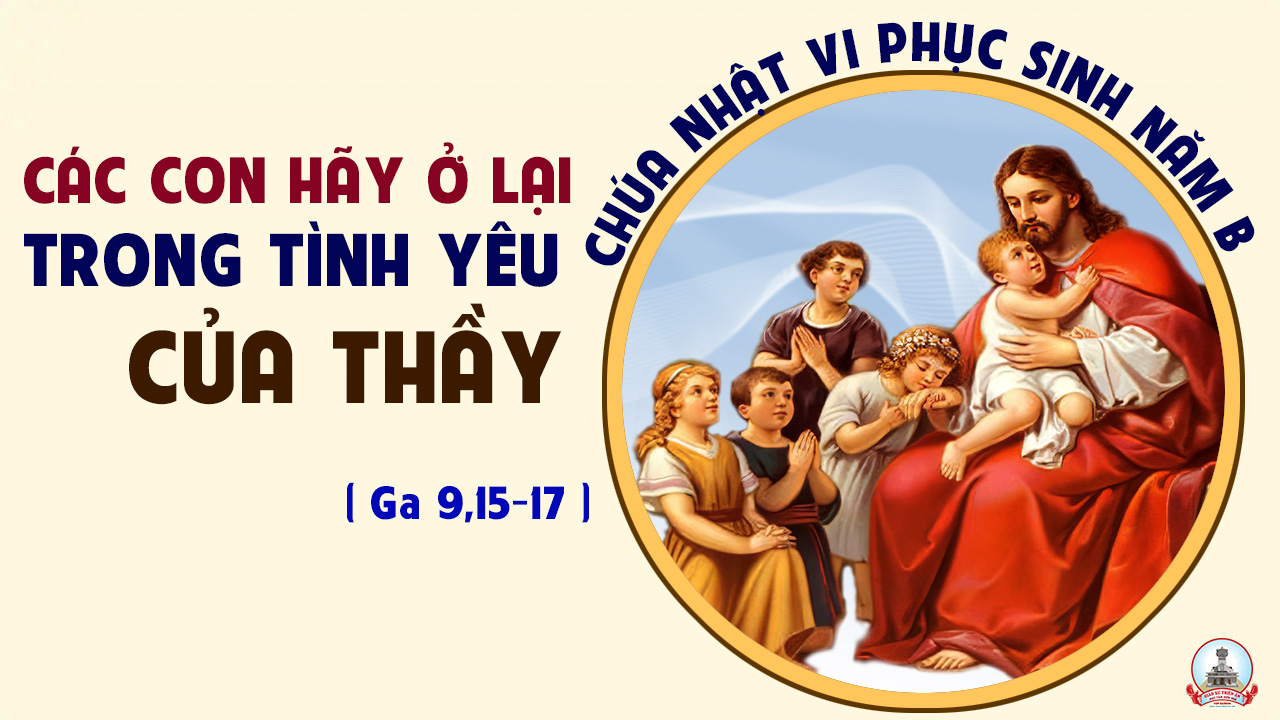